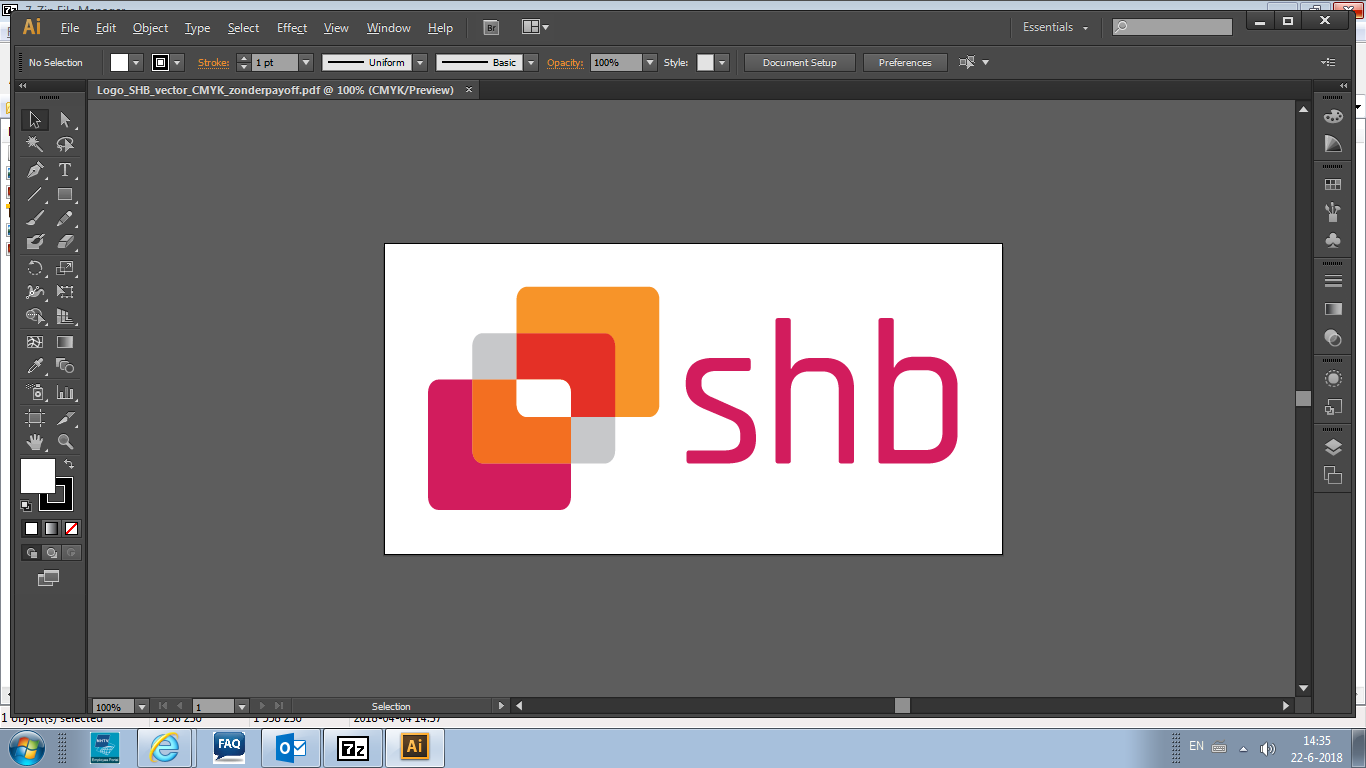 Licentiemanagement in een nieuw decennium: trends en ontwikkelingen
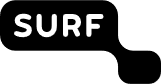 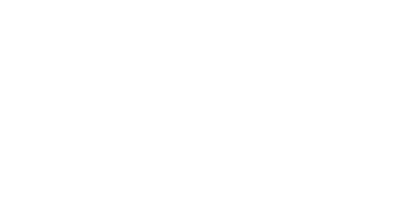 Werkgroep Licenties 
In samenwerking met 
SURF 
9 oktober 2020
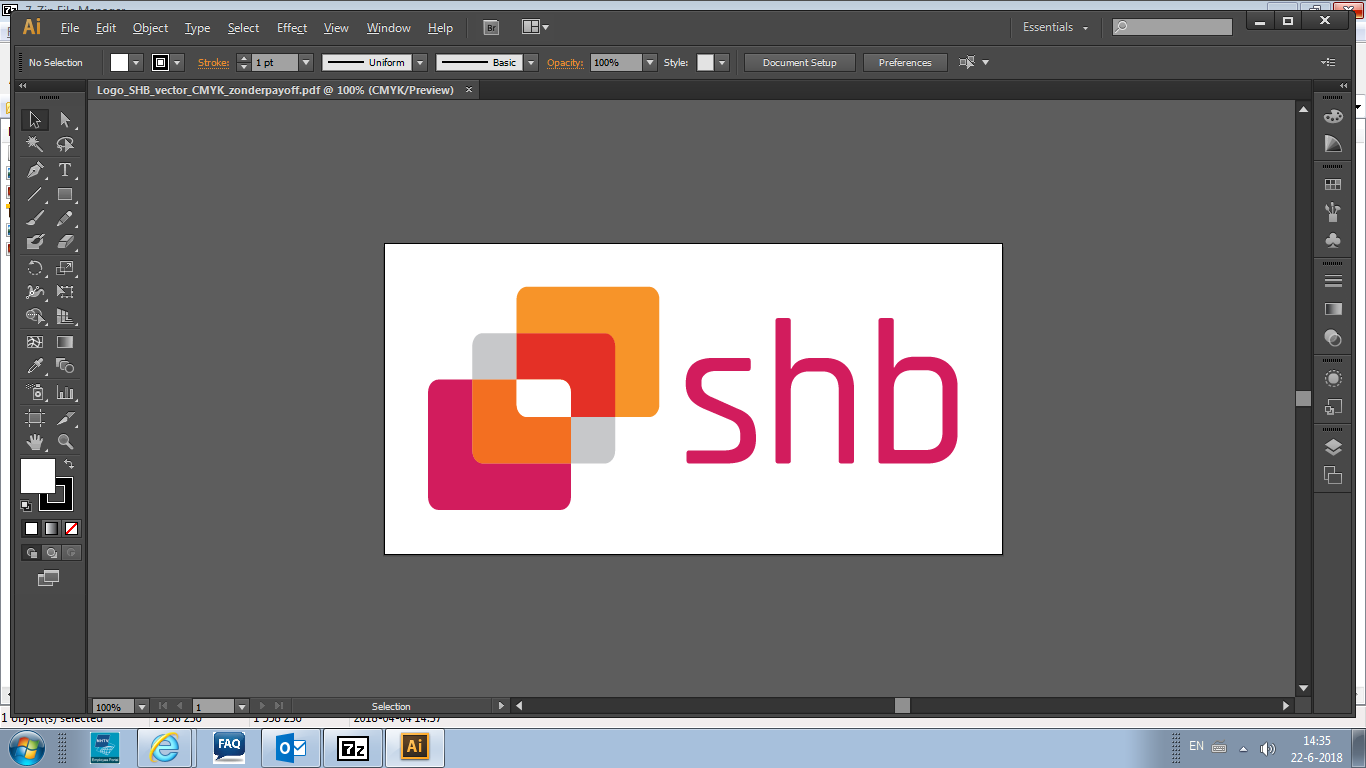 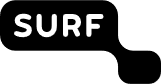 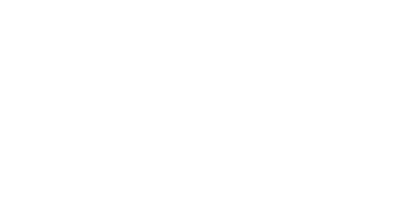 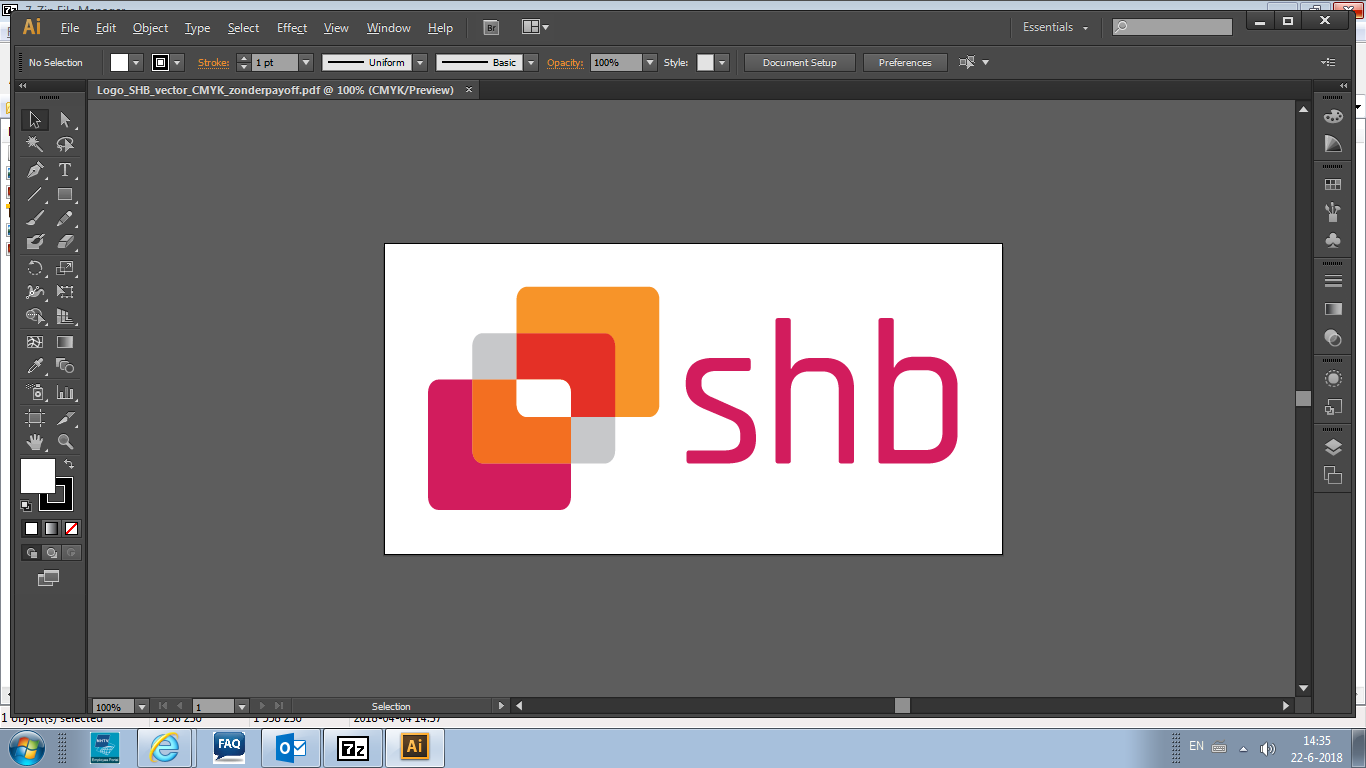 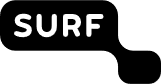 De driehoek SURFmarket – Instelling – Uitgever en de centrale rol van de   werkgroep Licenties hierin
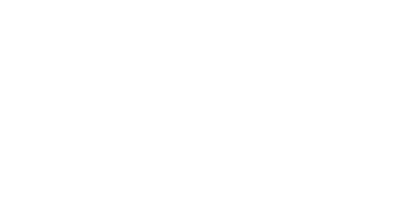 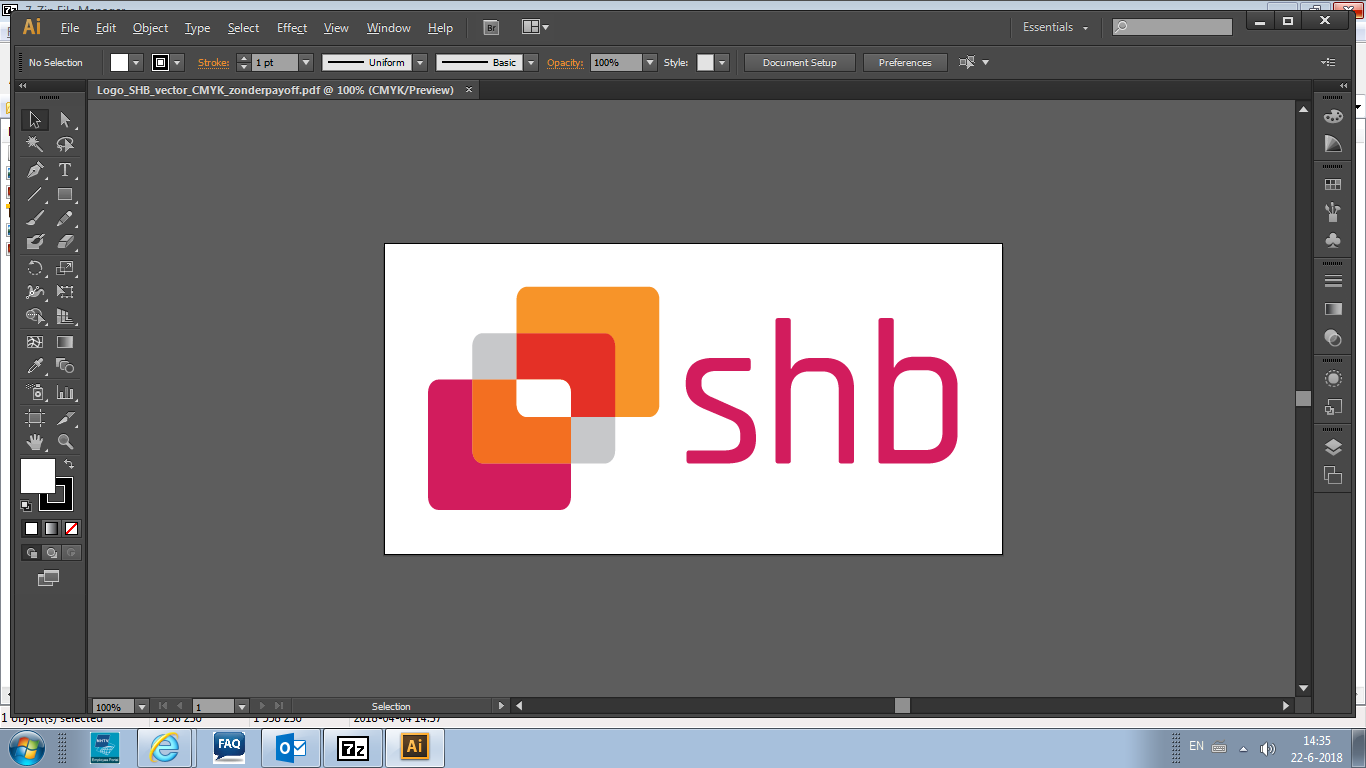 Driehoek Instelling - SURF – Uitgever
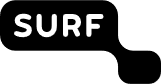 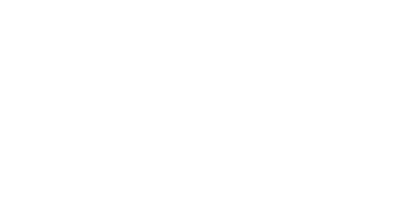 Instelling
WGLi
SURF
Uitgever
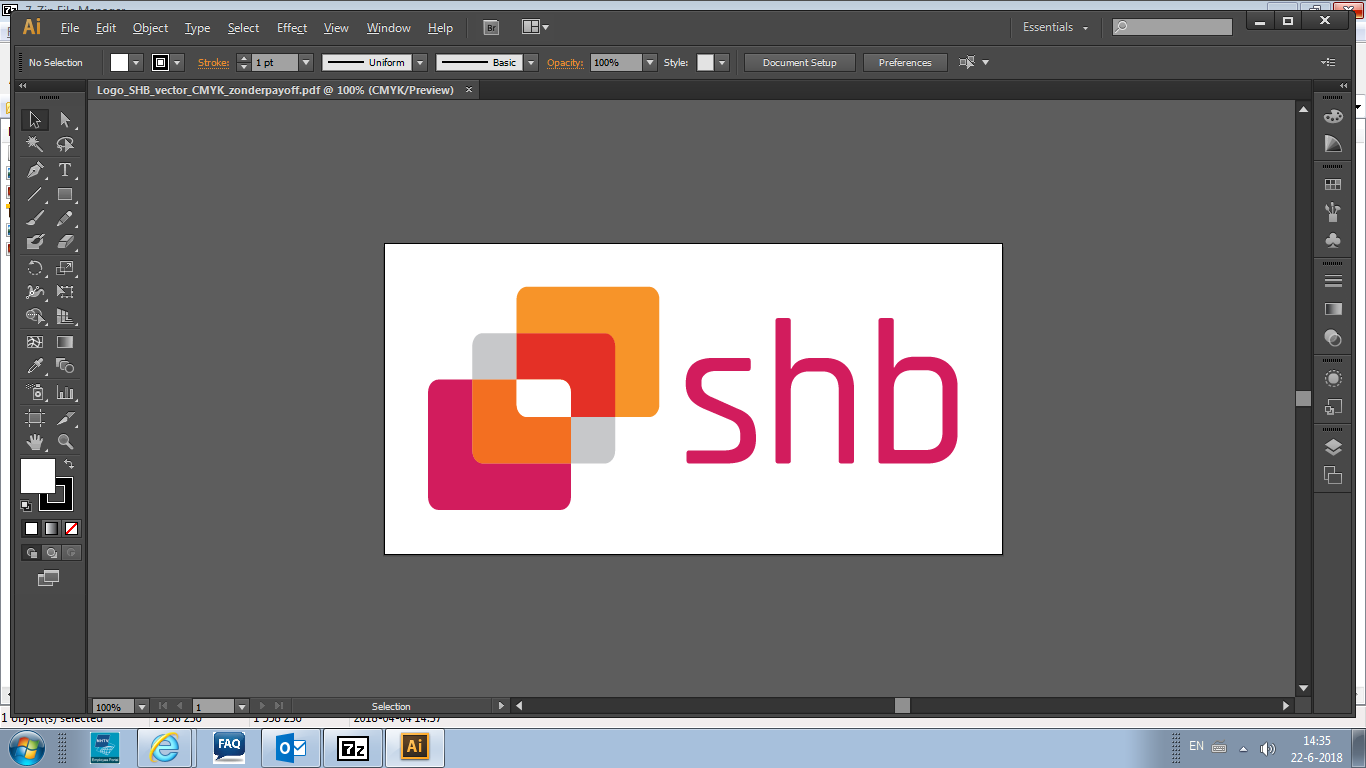 SURF
Onderhandelen op drie niveaus: 
SHB – UKB - VSNU 
Dienstverleningsovereenkomst (DVO)
Kosten
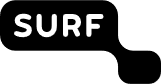 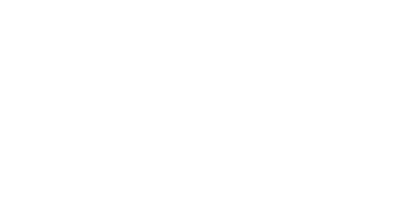 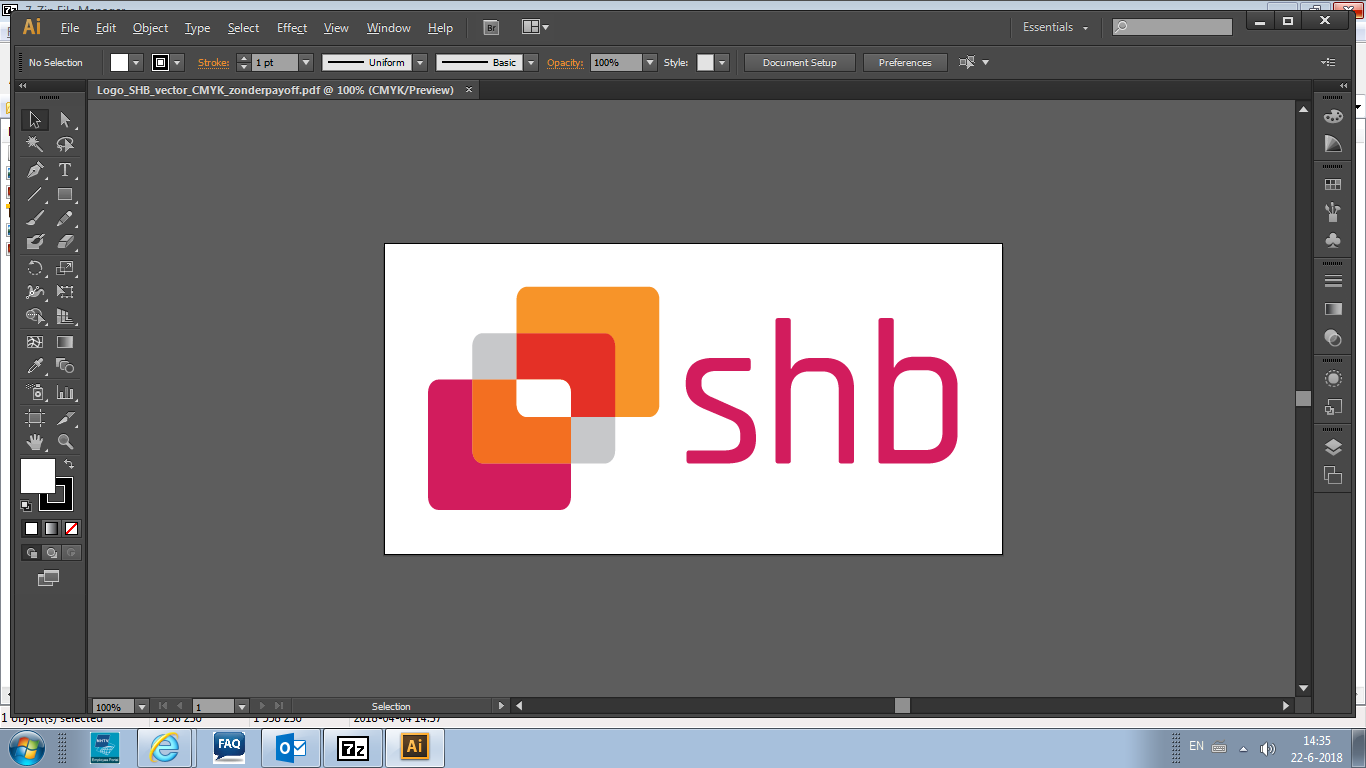 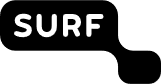 Uitgevers
Geen reclame door SURF of de WGLI
Één aanspreekpunt
Geen financiering van SURF
Gebruiksrechten 
De verwerkersovereenkomst wordt niet door SURF afgesloten! 
Kan niet altijd voldoen aan onze wensen!  Kan niet zomaar de onderliggende techniek veranderen. Het is voor een uitgever lastig om zomaar anders te leveren dan in voorgaande contracten is afgesproken
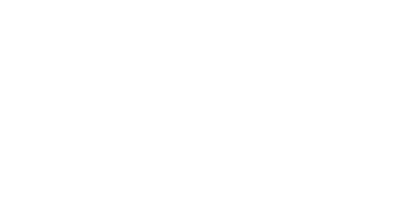 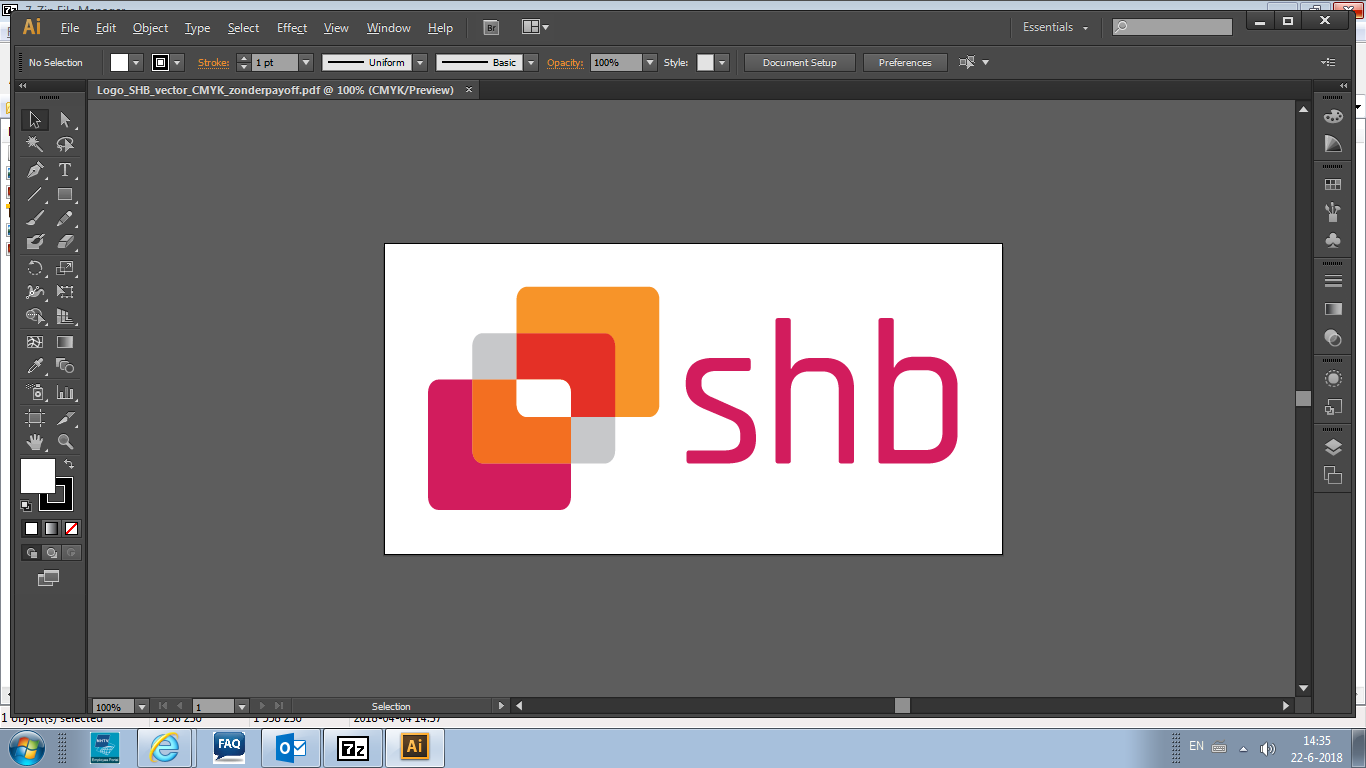 Instelling
Wensen
Gebruikservaringen
Consequenties van een onderhandeling
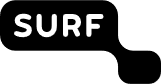 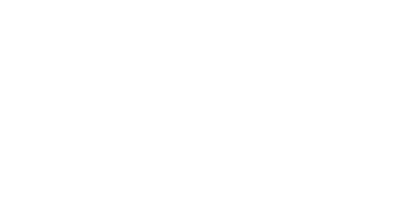 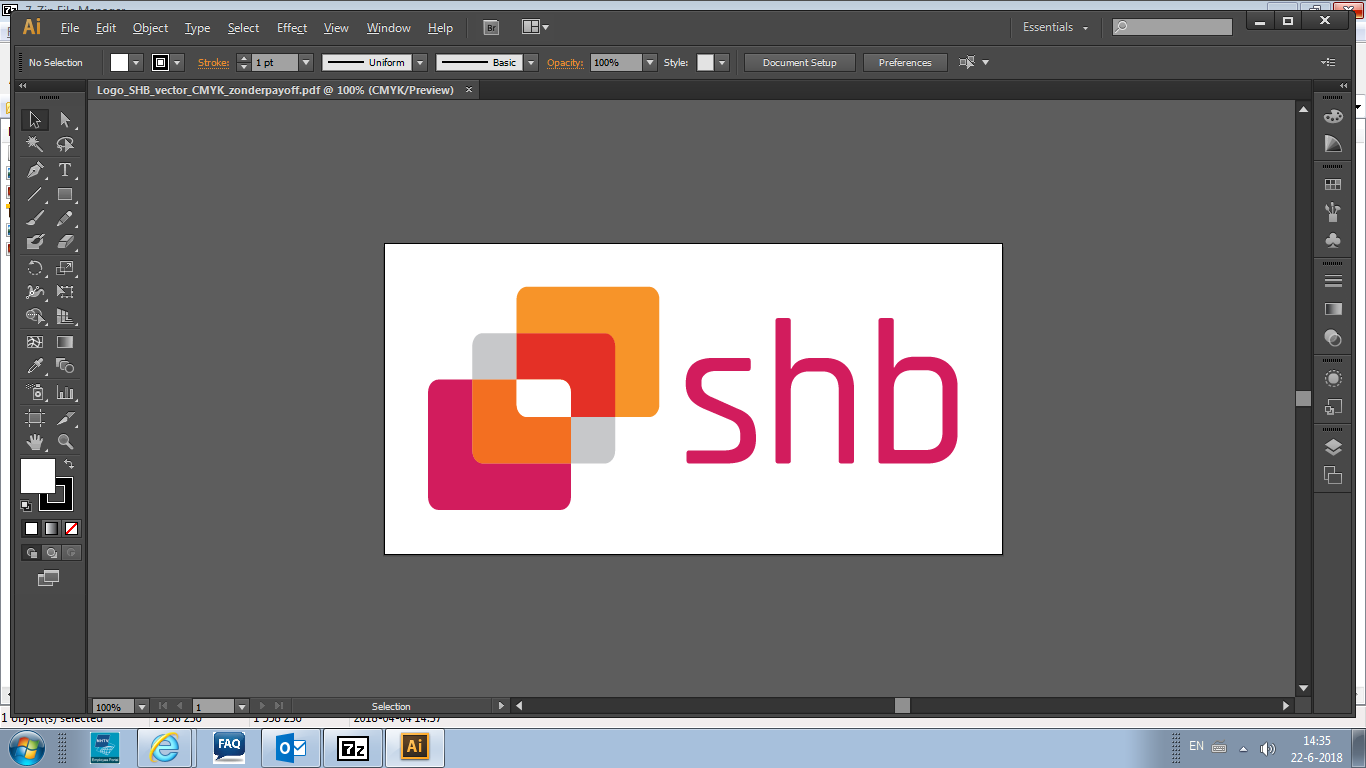 SHB werkgroep licenties (WGLi)
Afgevaardigd uit 7 Hogeschoolbibliotheken
Secretariële ondersteuning
6 vergaderingen per jaar, incl. studiemiddag
2 x per jaar Licentiecontactpersonendag
Kennis van onderhandelen en licentievoorwaarden
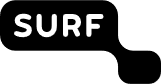 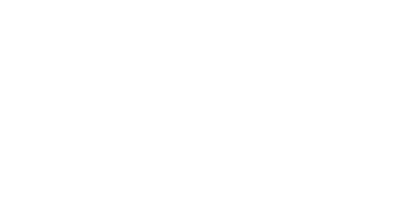 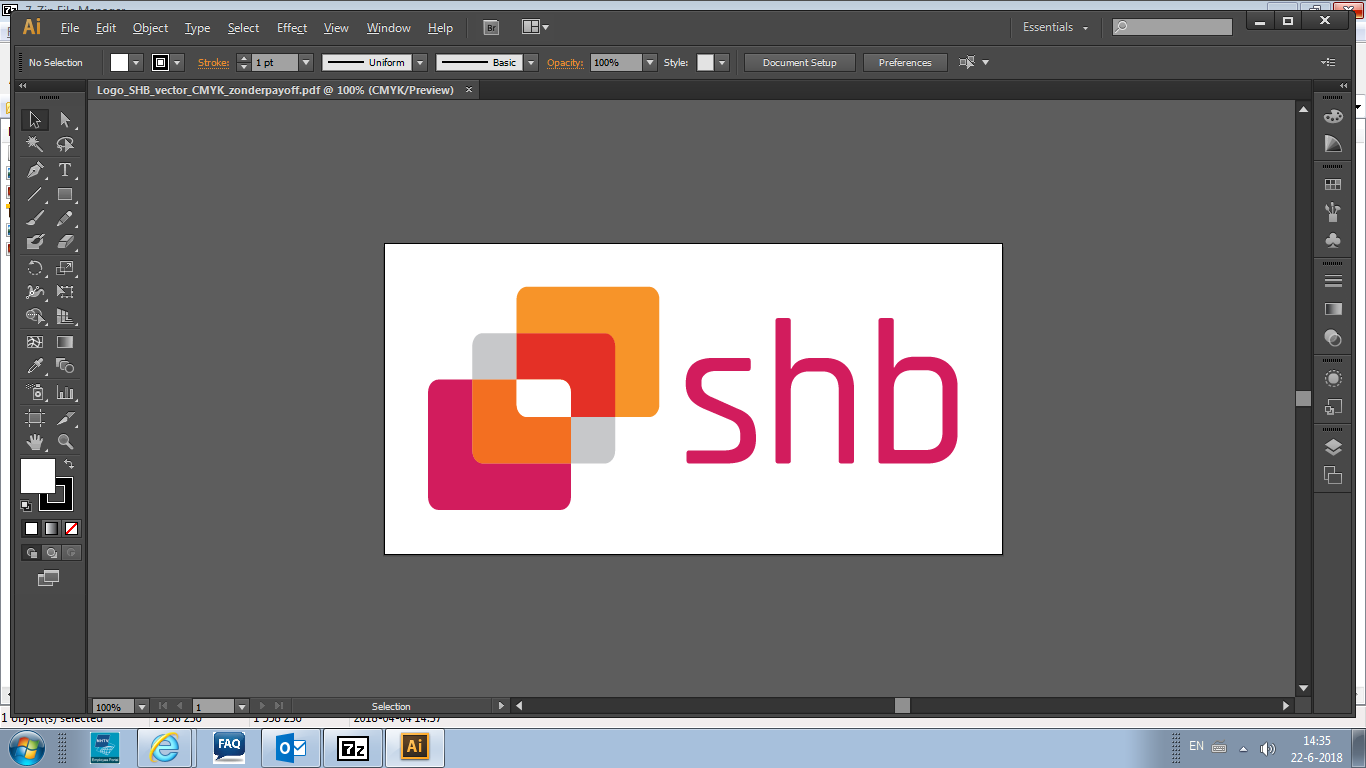 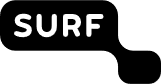 Voorbeelden
Adviezen bij landelijke ontwikkelingen
Voortzetting van bestaande contracten 
Haalbaarheidsonderzoeken
Lastige zaken…
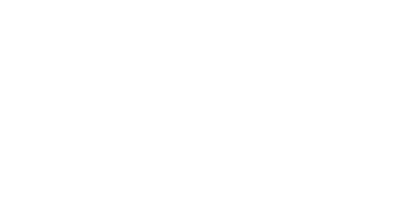 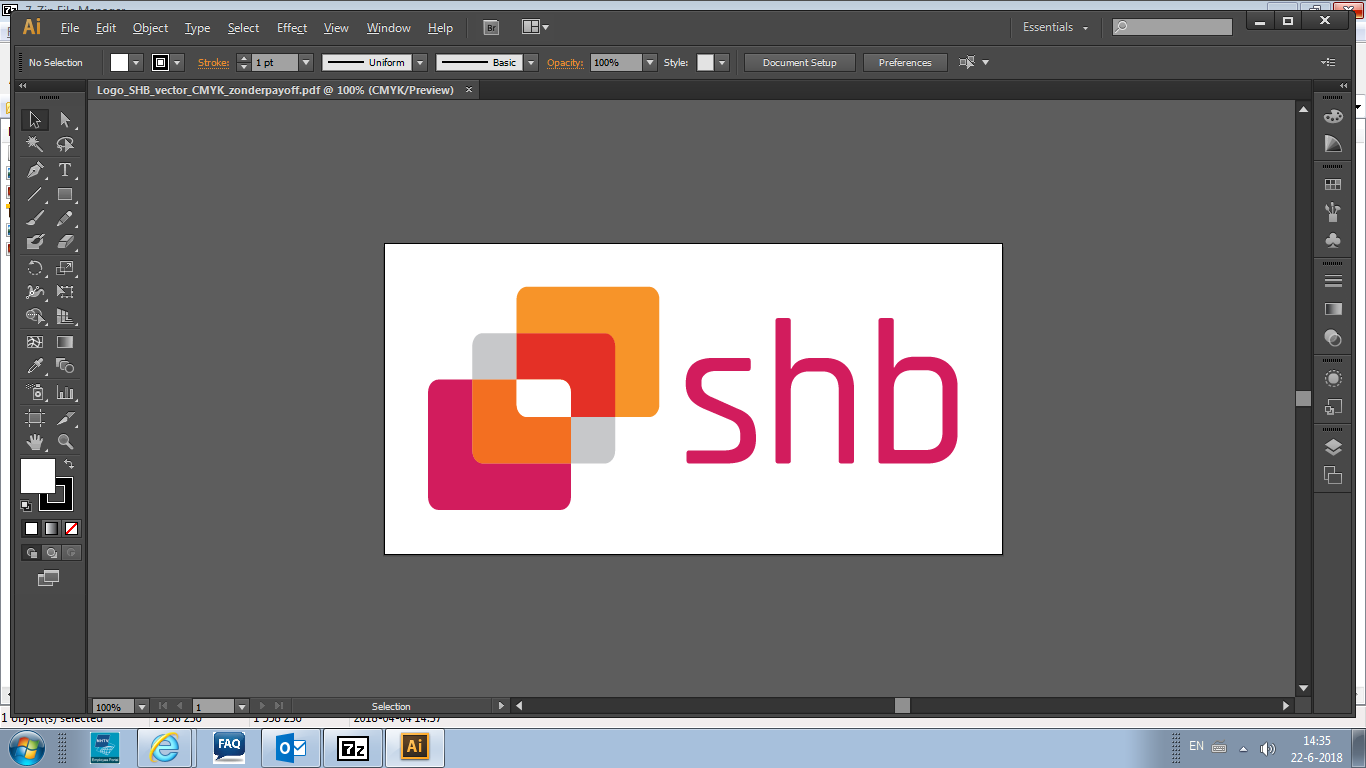 Invloed van de SHB leden > gebruik de kanalen die er zijn!

-Gebruikersgroepen: Kluwer navigator, Nexis Uni, Boomportaal
-SHB discussielijst voor Licentiecontactpersonen (lcp)
-Wgli leden
-SURF
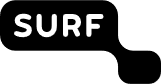 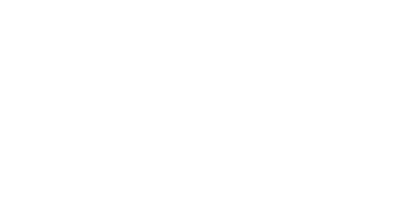 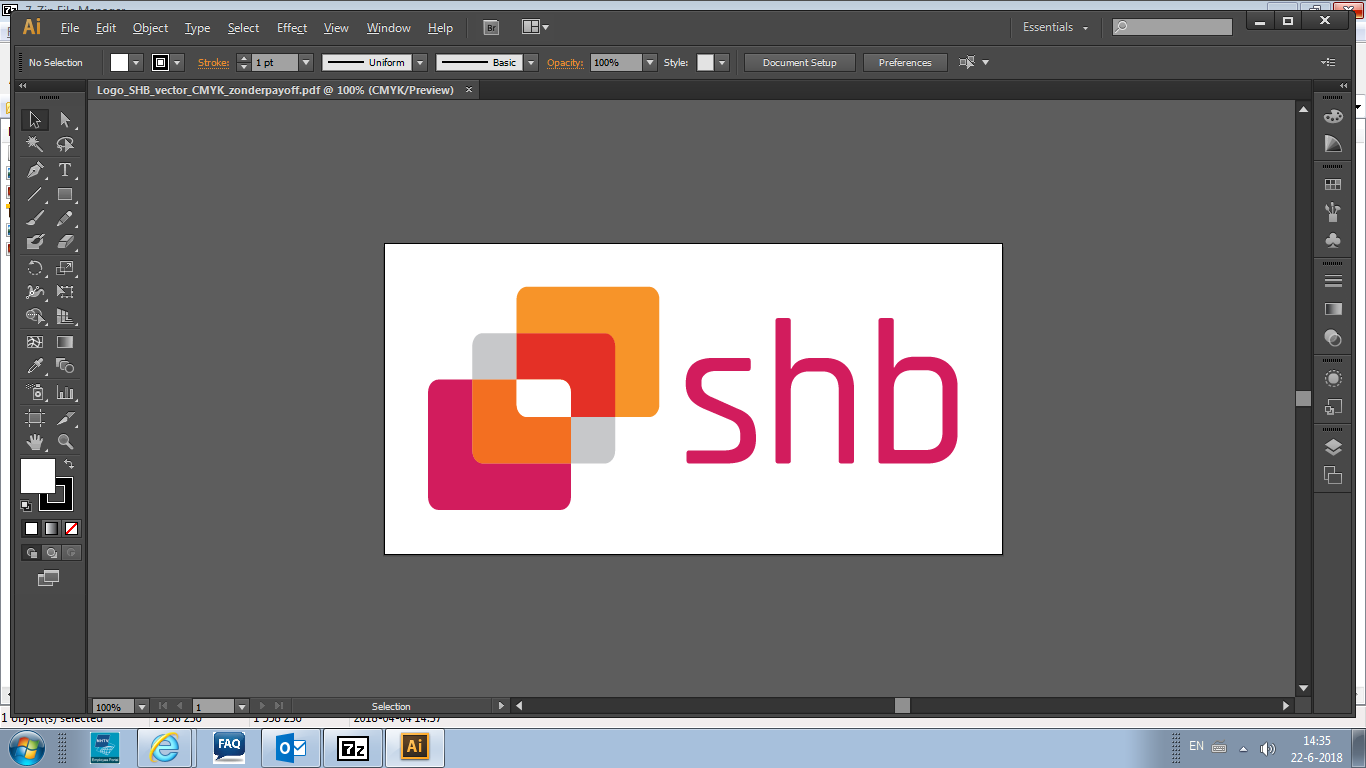 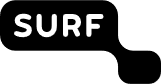 Kosten
Werkgroepleden (Instelling)
Vergaderkosten Surf (DVO)
Secretariële ondersteuning (SHB)
Scholing (SHB)
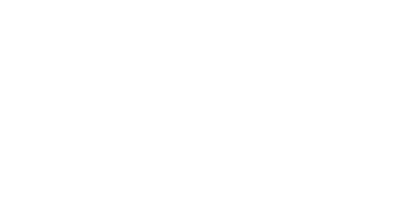 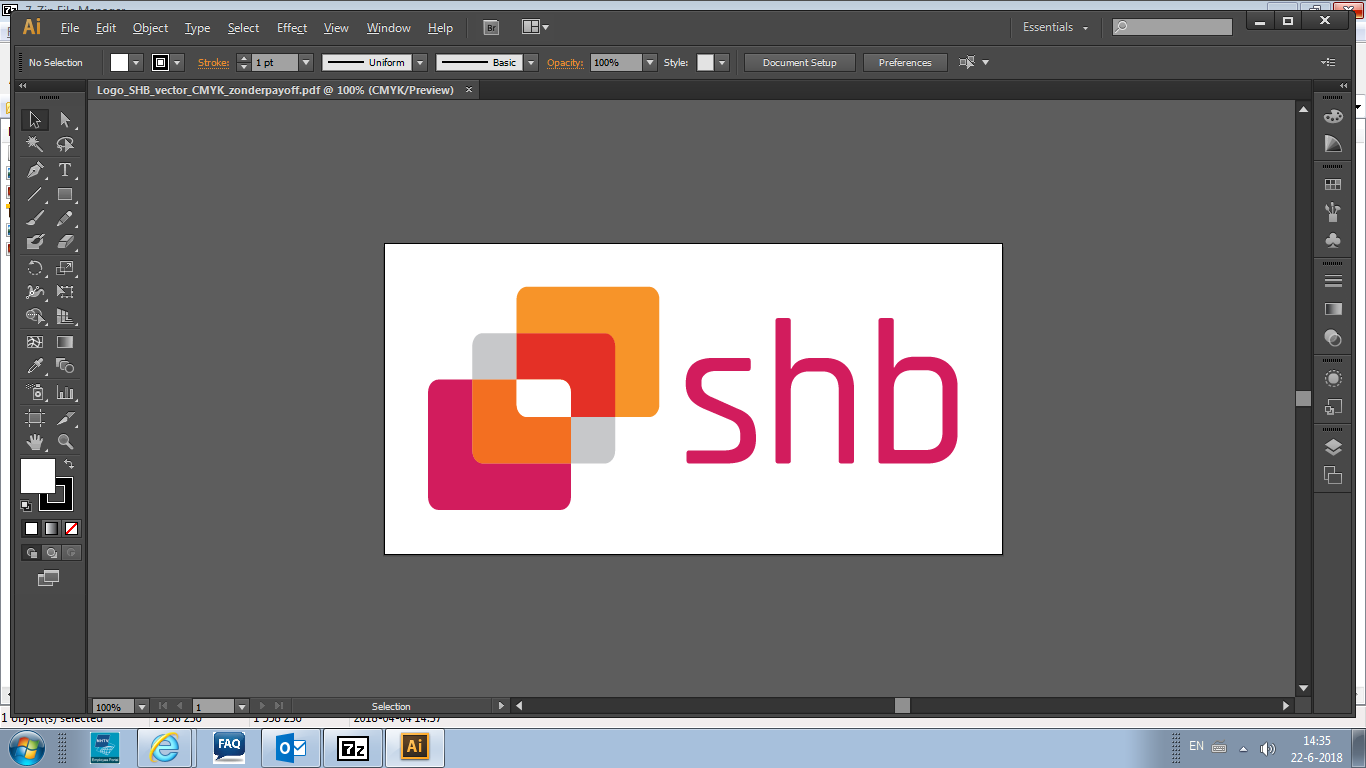 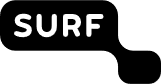 Leermiddelen
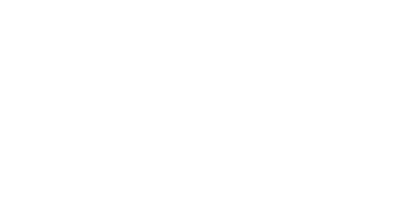 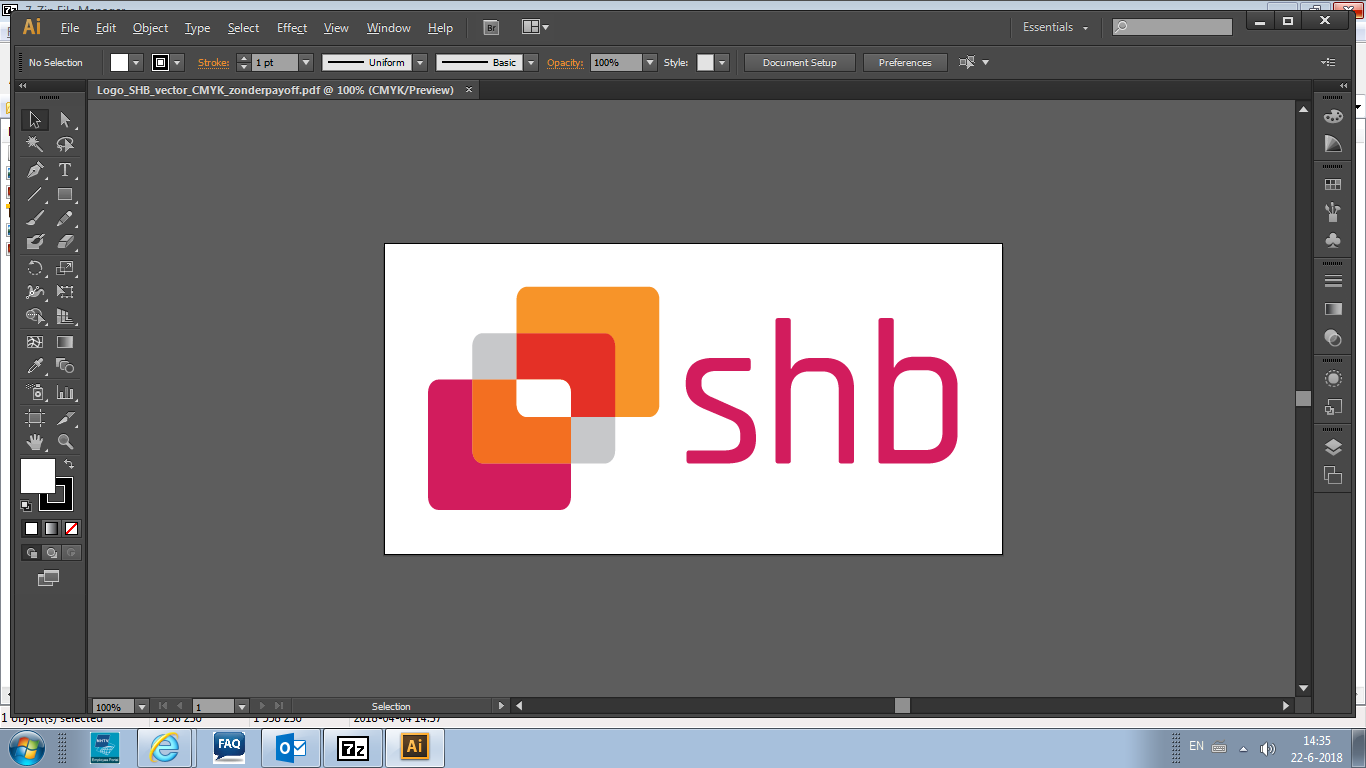 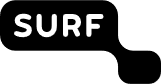 Introductie
Ervaringen vanuit Hogeschool Rotterdam
Lekker praktisch 😊
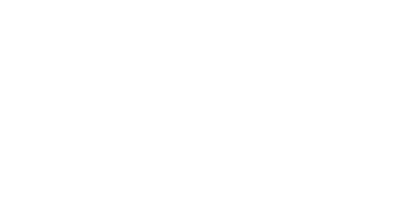 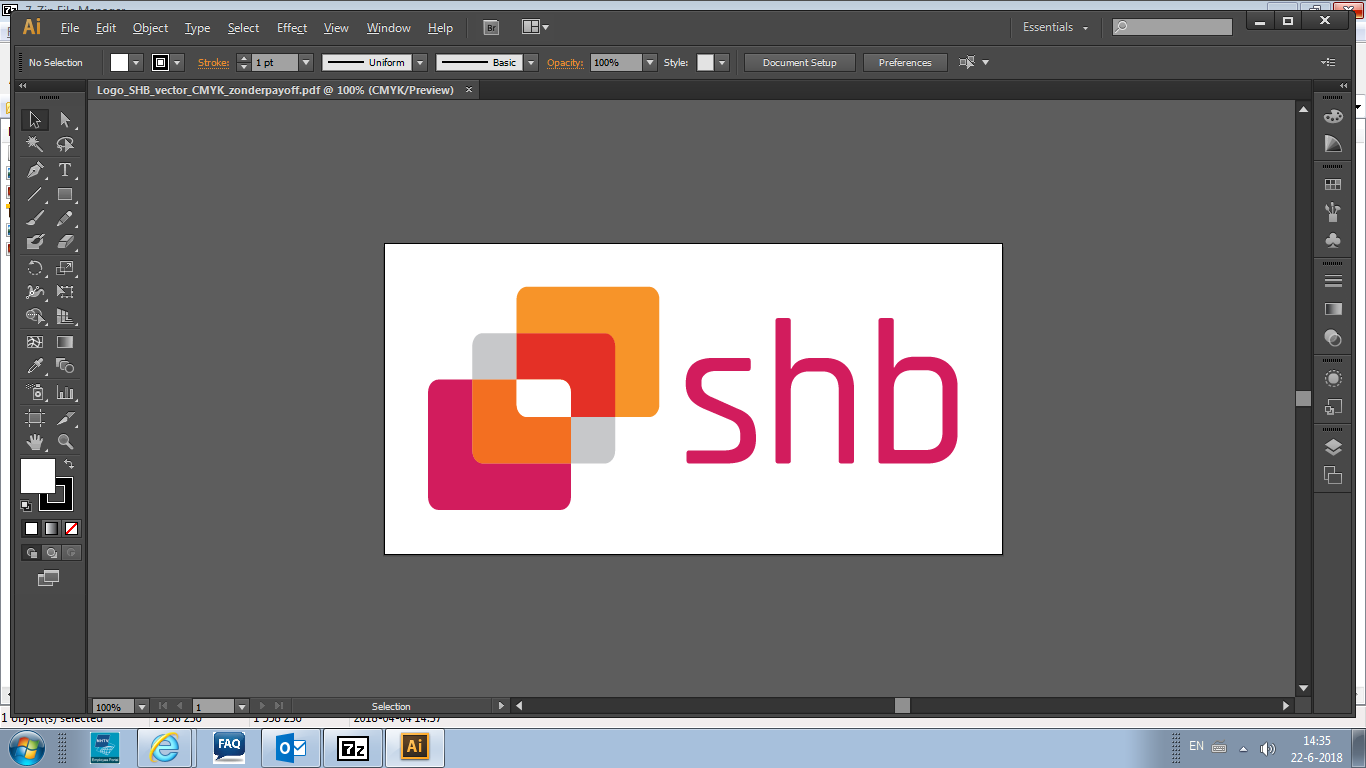 Trends
Docenten en opleidingen op zoek naar online leermiddelen 
Cross-over producten
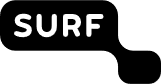 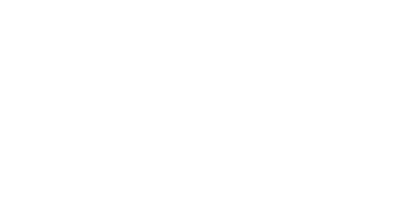 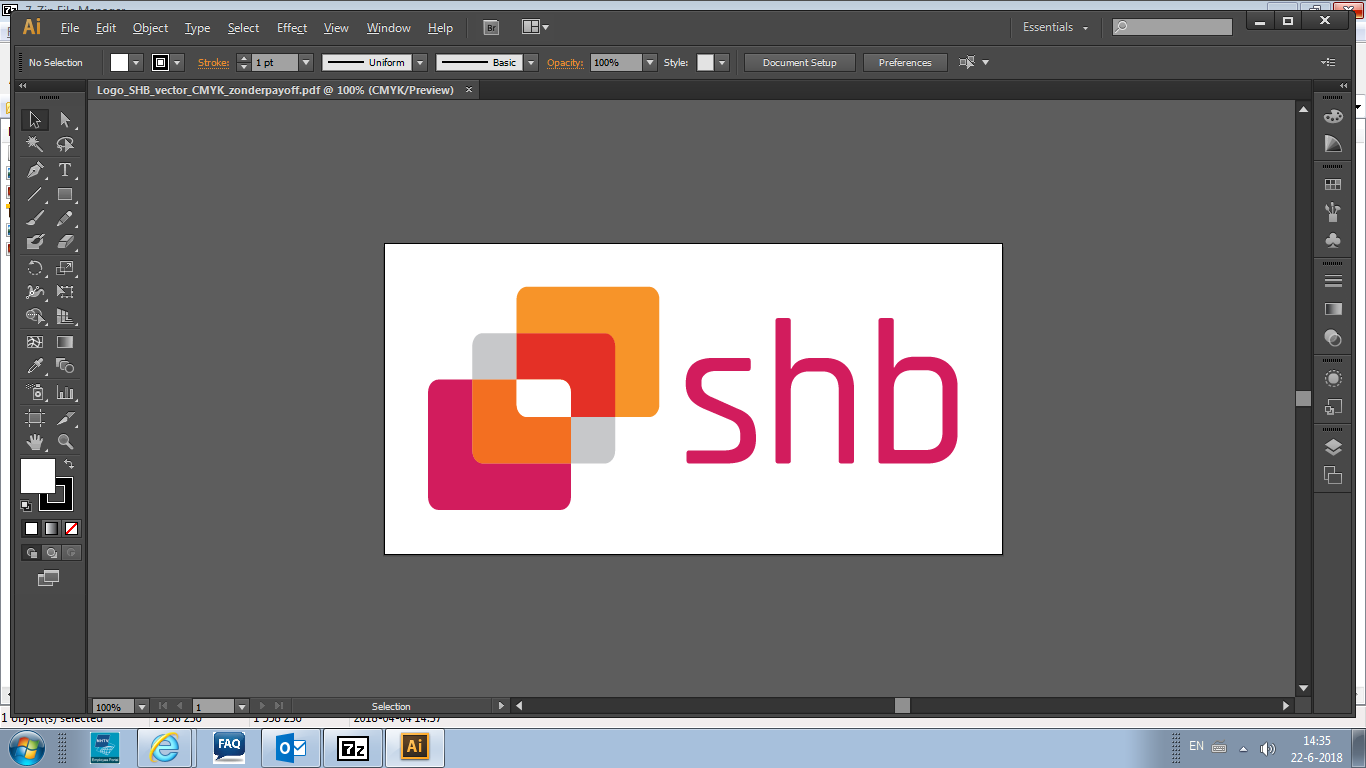 Vragen

Gericht op docenten?
Gericht op studenten?
Hoe gaan we om met de vraag vanuit het onderwijs?
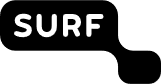 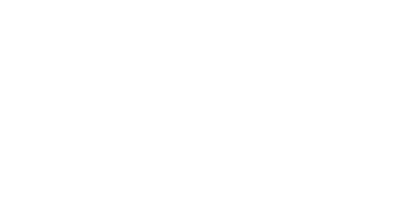 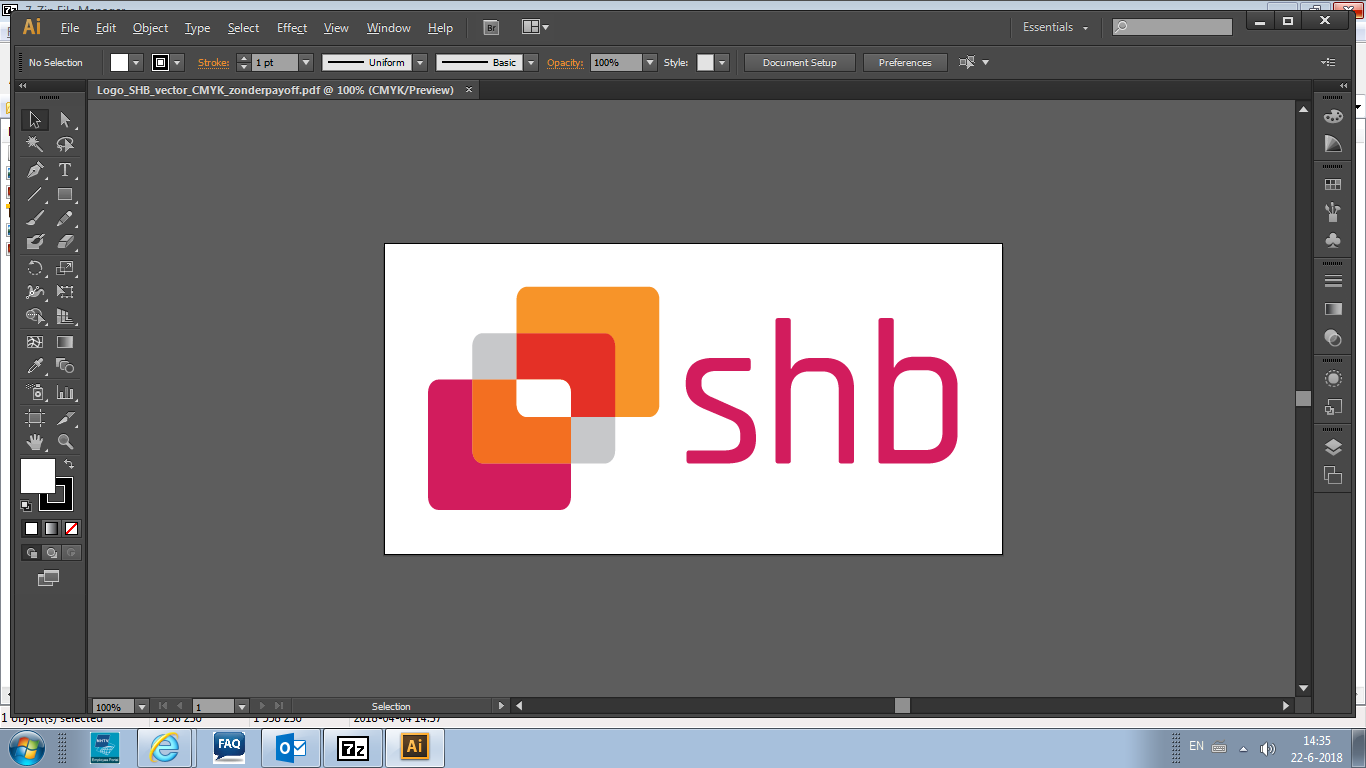 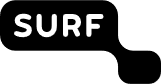 Typen leermiddelen en ontwikkeling
Databanken, e books, e journals – docenten en studenten
Cross over producten – docenten en studenten
Toets software  - docenten
Lesmethodes - docenten en studenten
Les- en leermateriaal gericht op docenten
Online tools voor ‘zelfstudie’ al dan niet inclusief toets - studenten
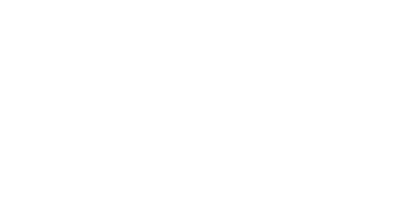 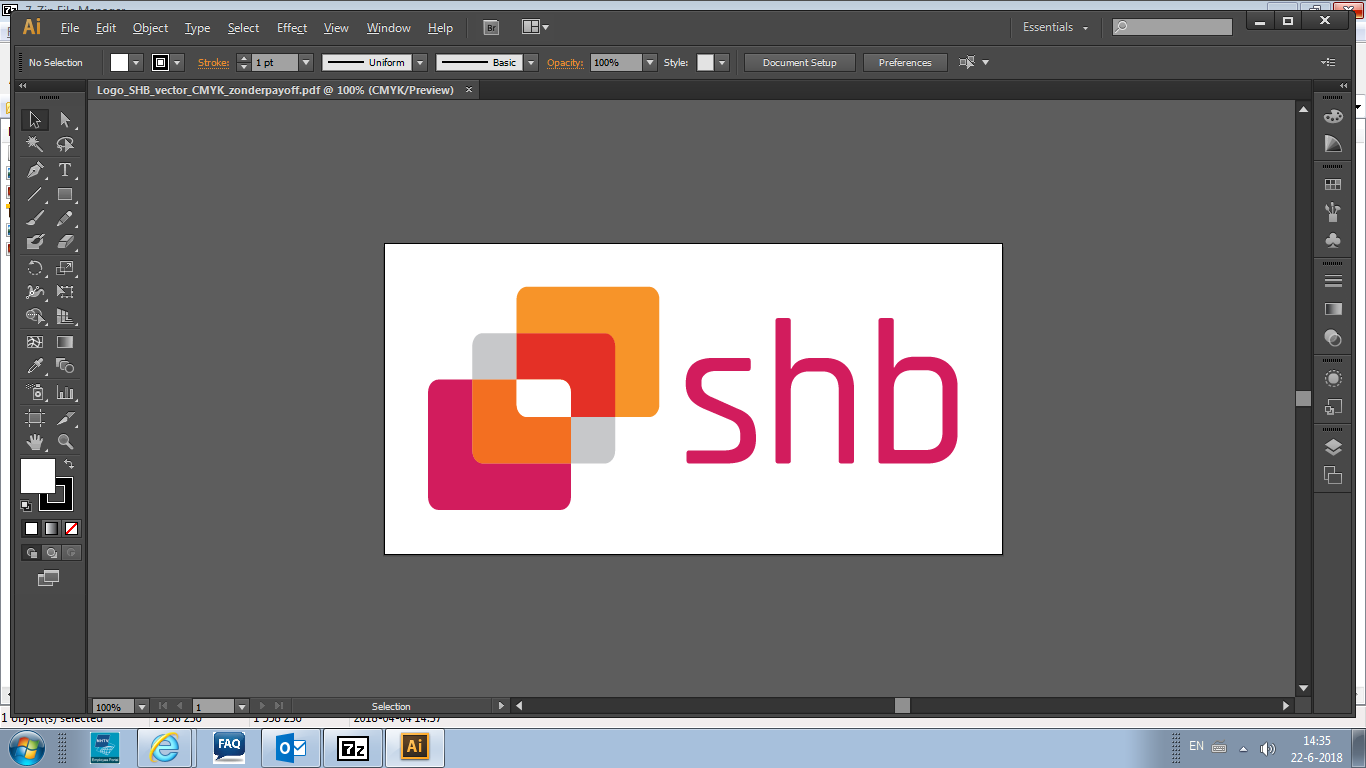 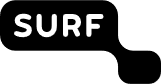 Hoe pak je het aan? Voorbeelden
BSL Skills Online 
The Case Center 
Learning O’Reilly 
Samenwerken met ICT en opleidingen
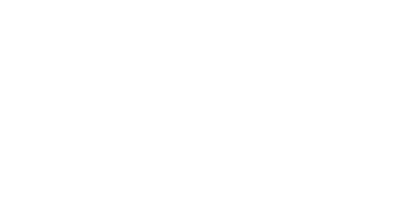 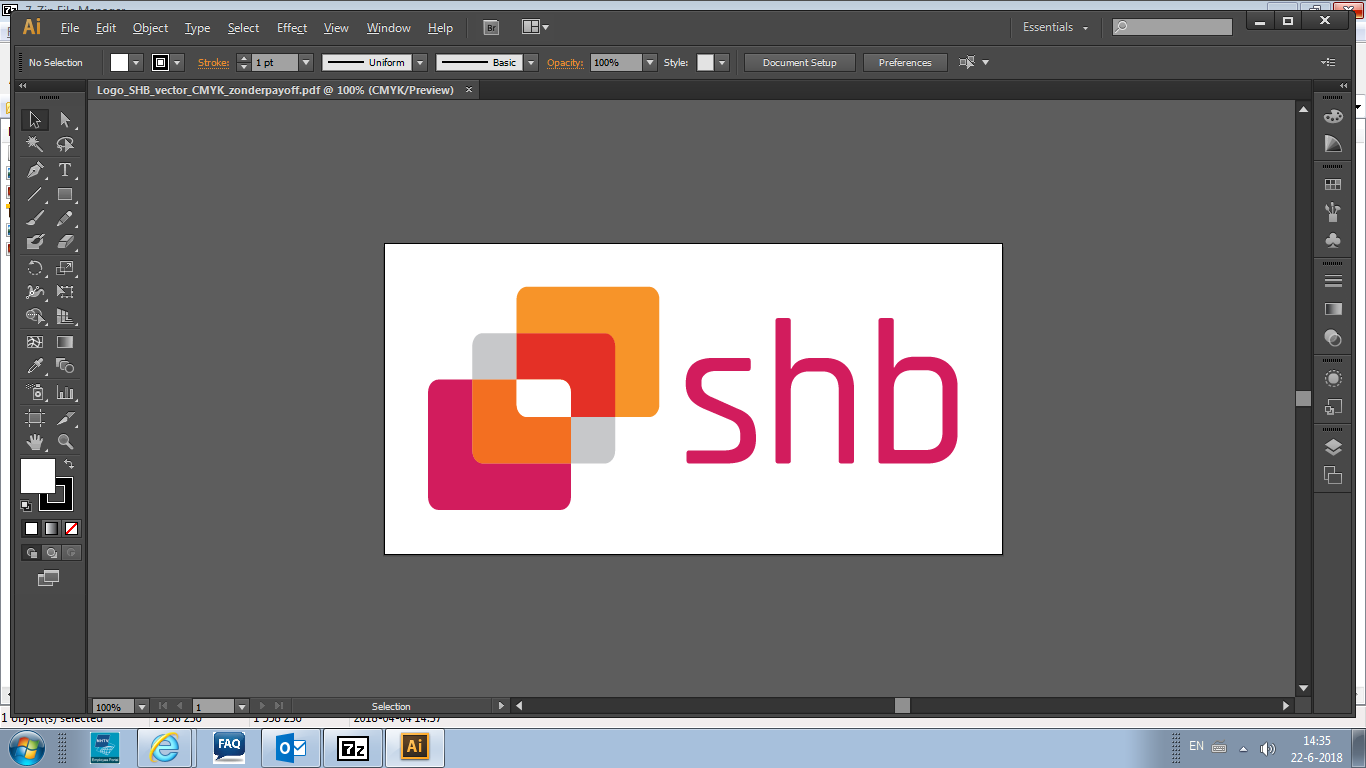 Uitdagingen mediatheek
Financiering is versnipperd 
Expertise laten zien 
Vaarwater ICT en Inkoop 
Beheer cross-overs en leermiddelen 
Van literatuurlijsten naar licenties
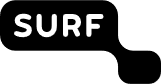 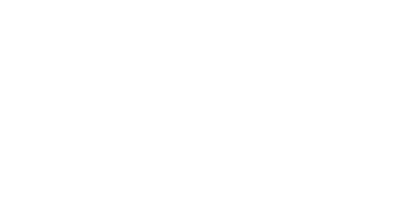 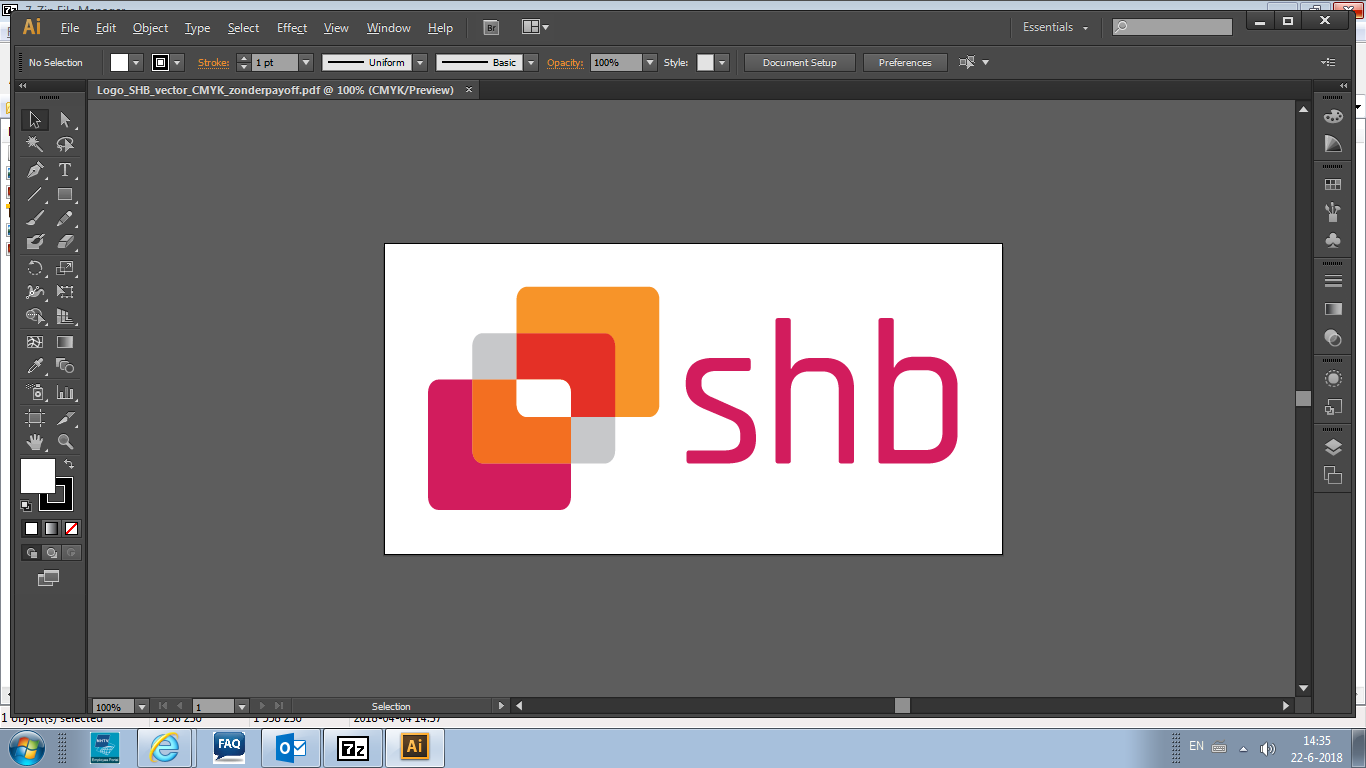 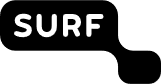 Tips als afsluiter
Contracten in kaart brengen 
Bepaal welke rol je wilt spelen; stay in that game en neem initiatief
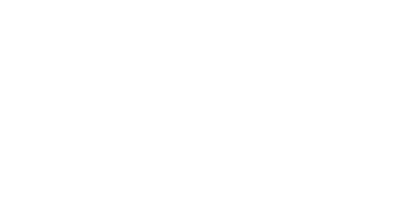 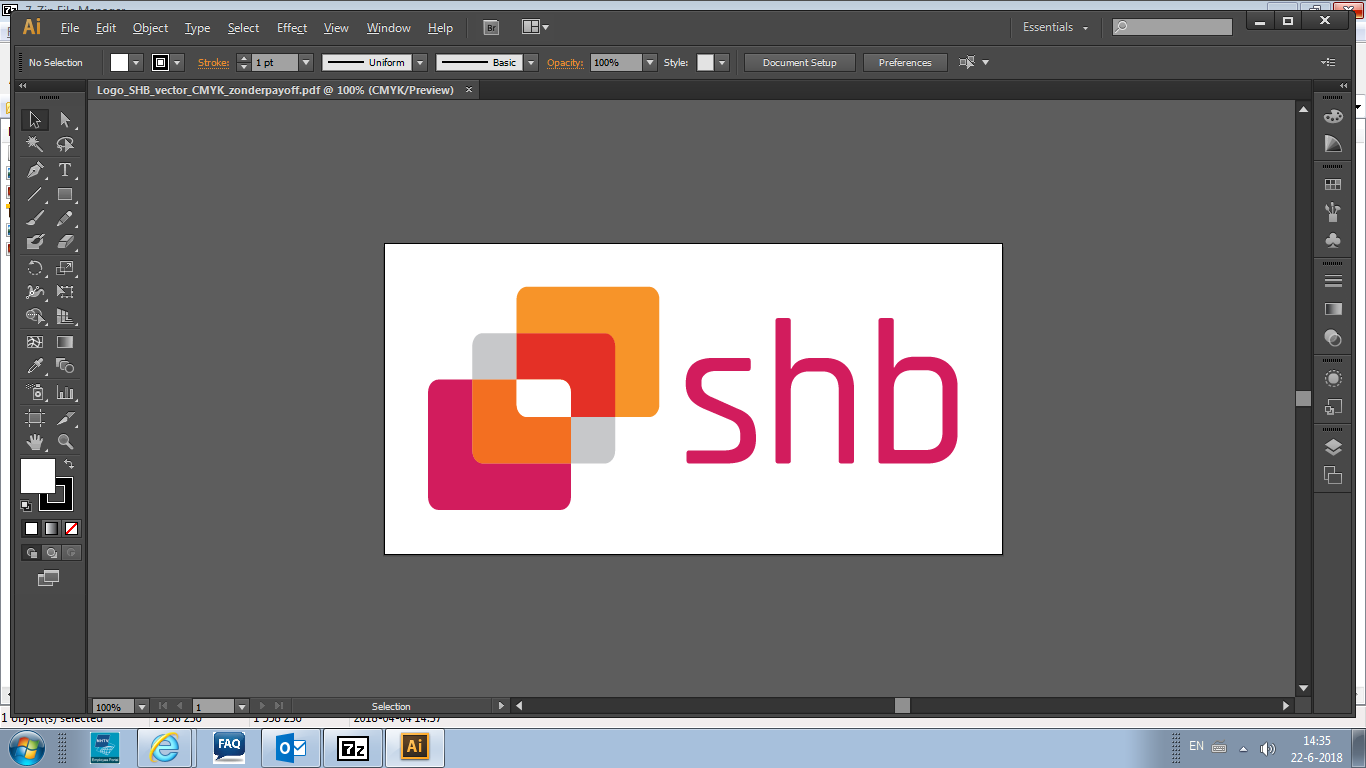 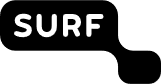 Trends en ontwikkelingen op het gebied van  licentiemanagement
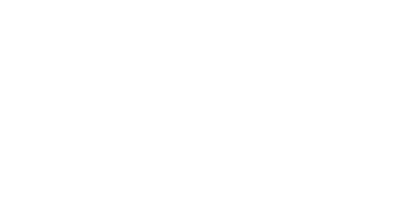 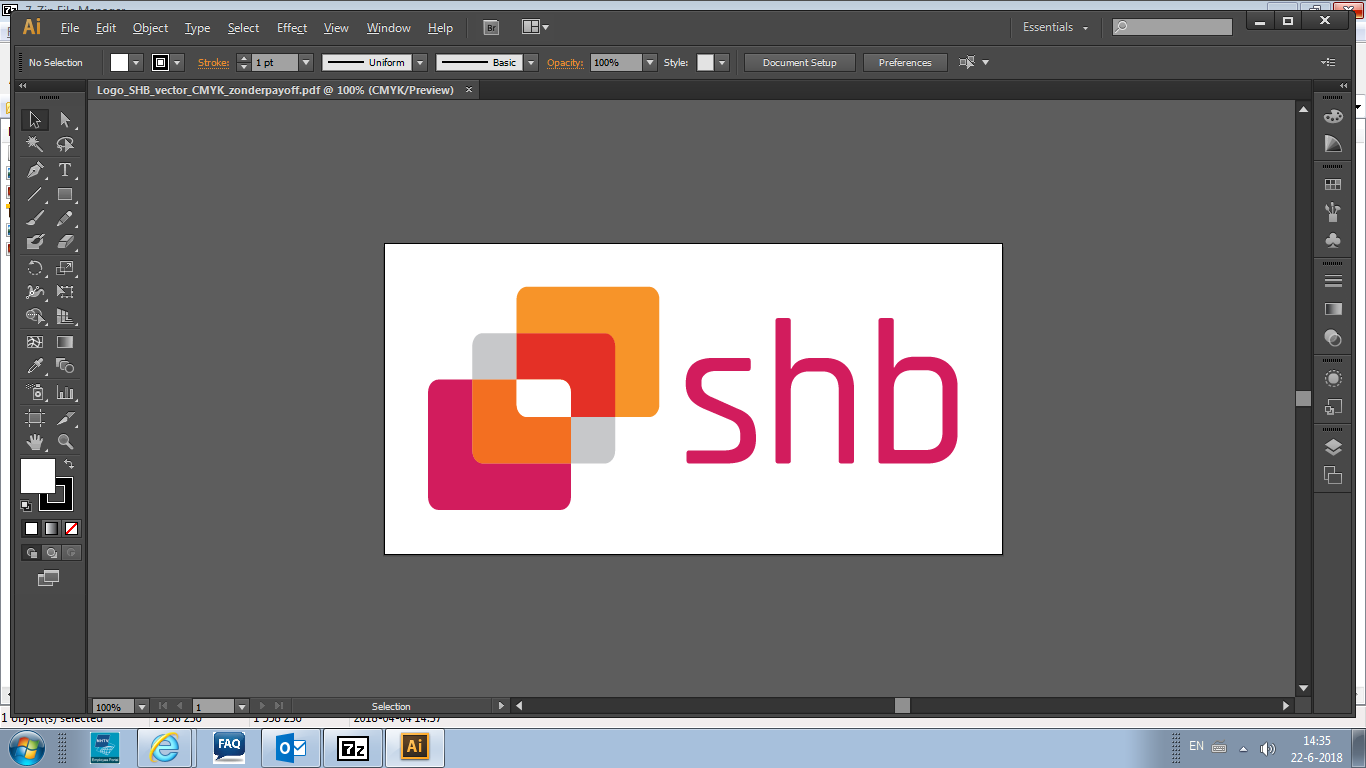 Trends & ontwikkelingen (1)

Open Access en Open Science
Groen en goud Open Access
Groei onderzoek hogescholen
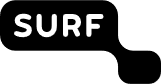 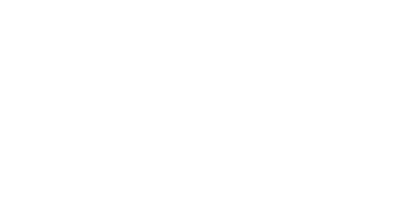 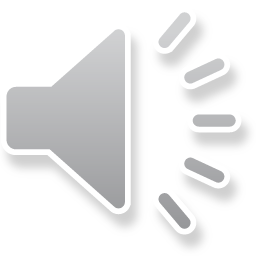 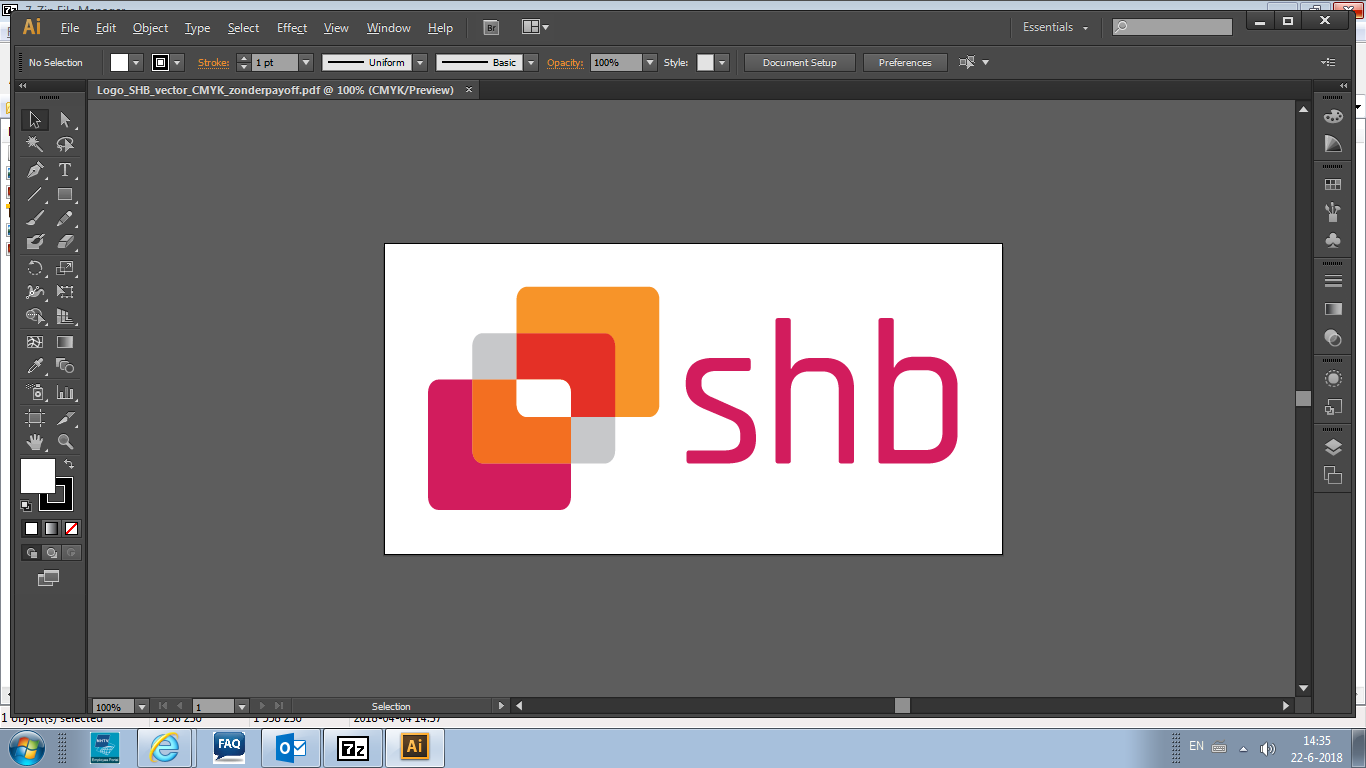 Trends & ontwikkelingen (2)

Big deals
Voorbeeld Elsevier
Naar een Nationaal Consortium en                    100% Open Access
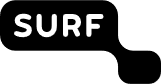 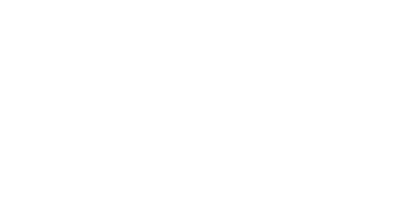 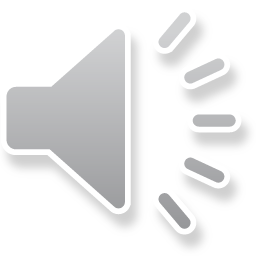 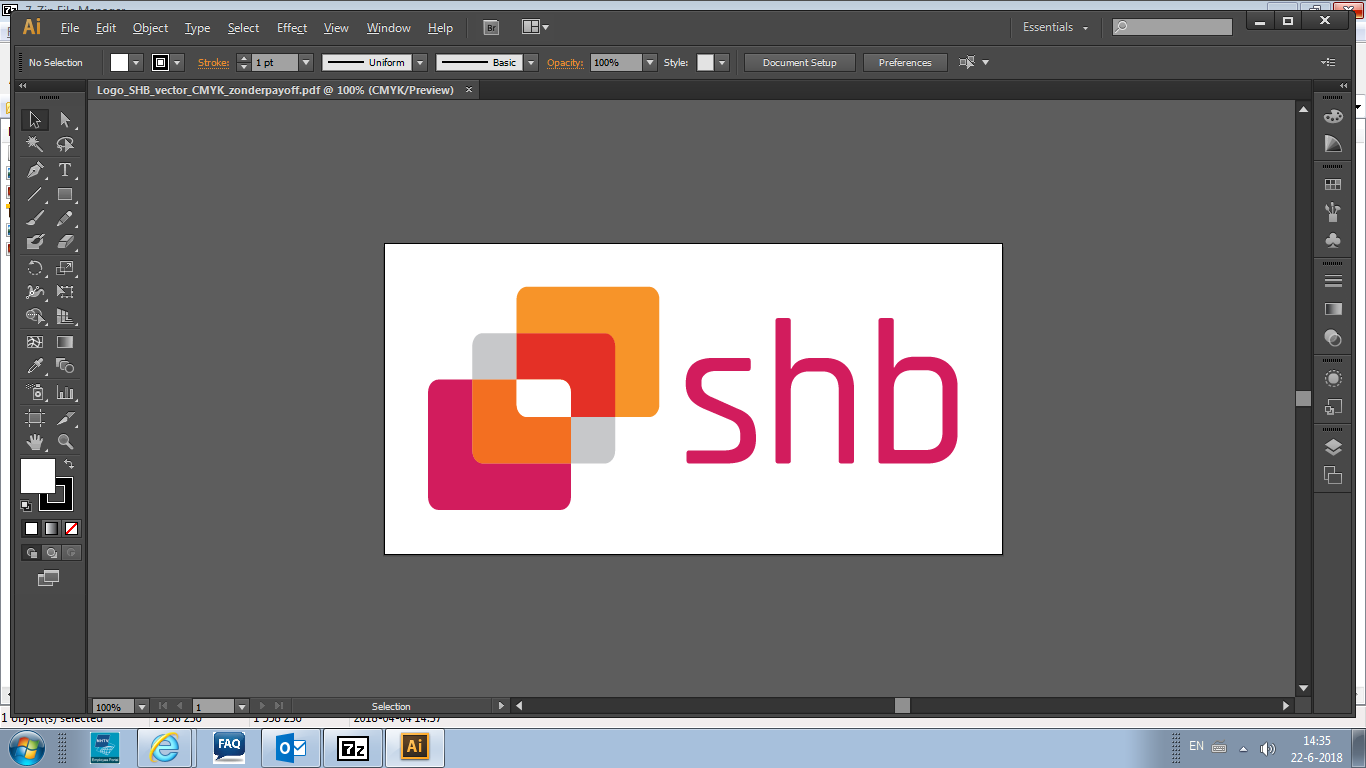 Pauze
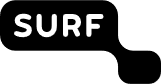 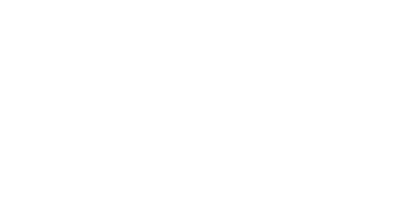 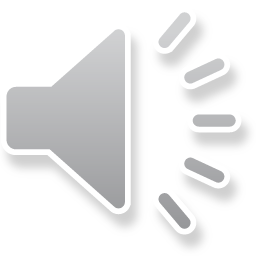 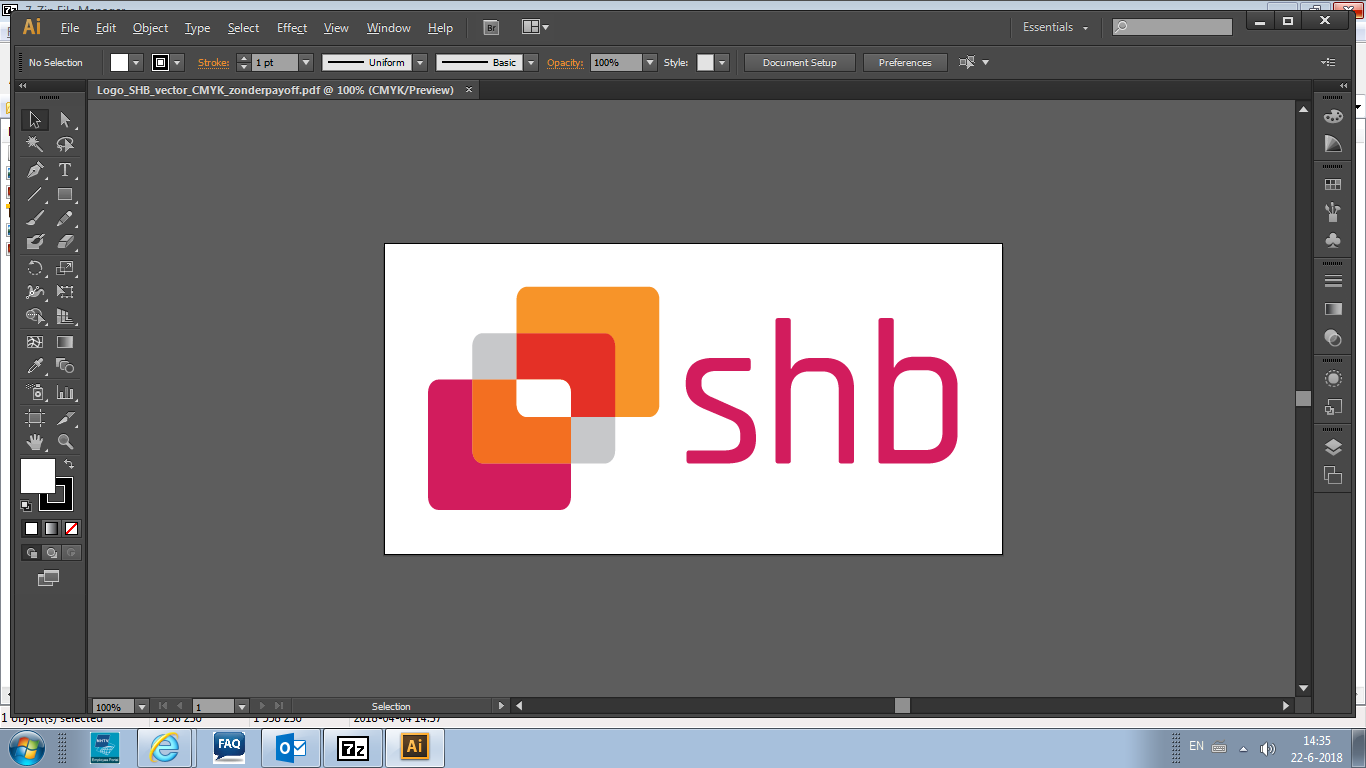 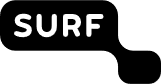 Q & AQuestions & Answers
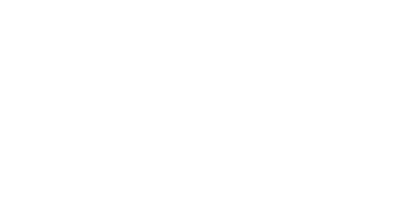 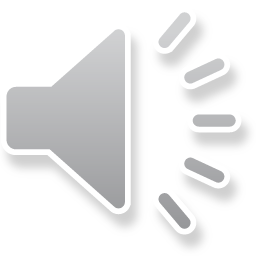